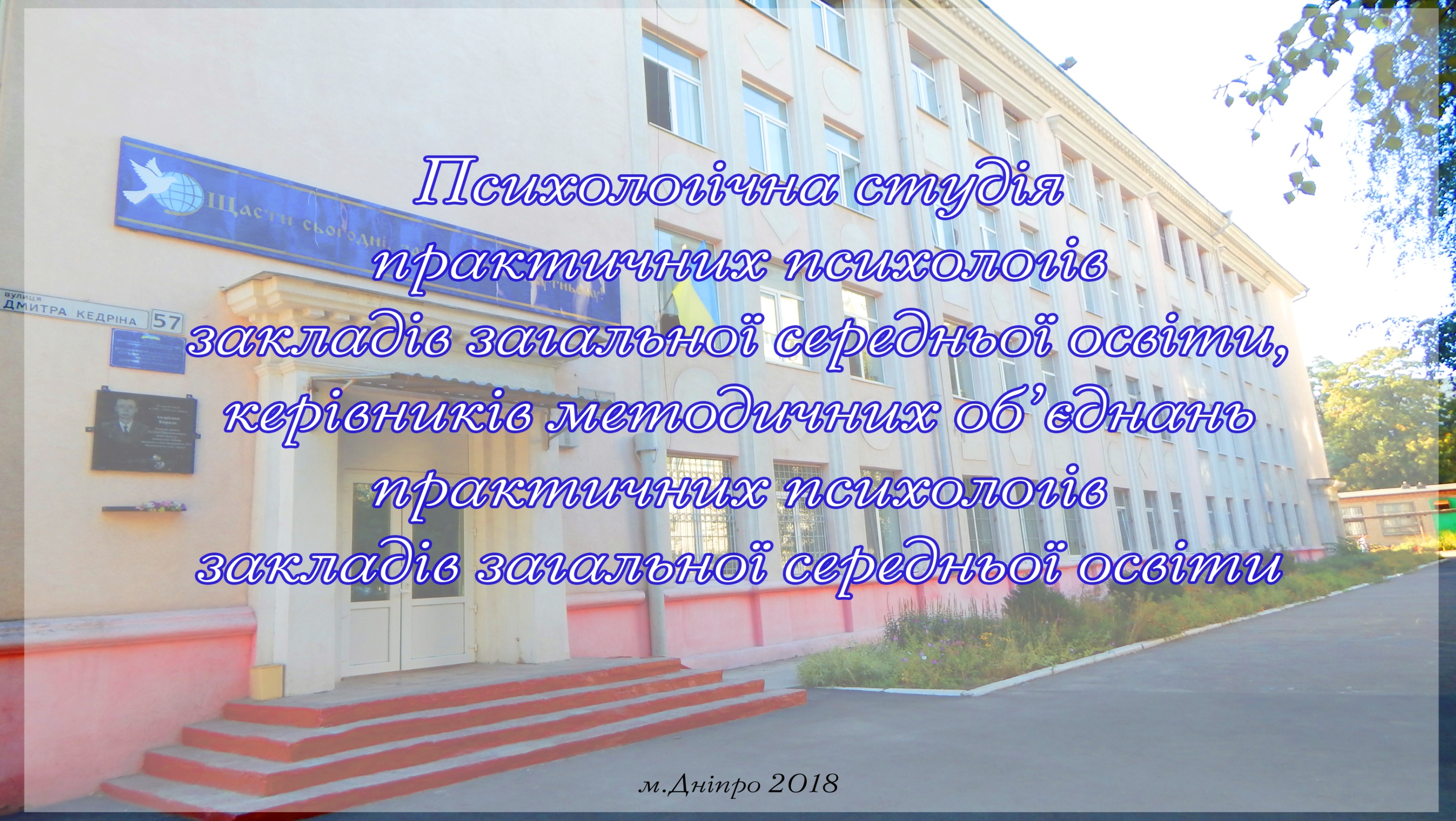 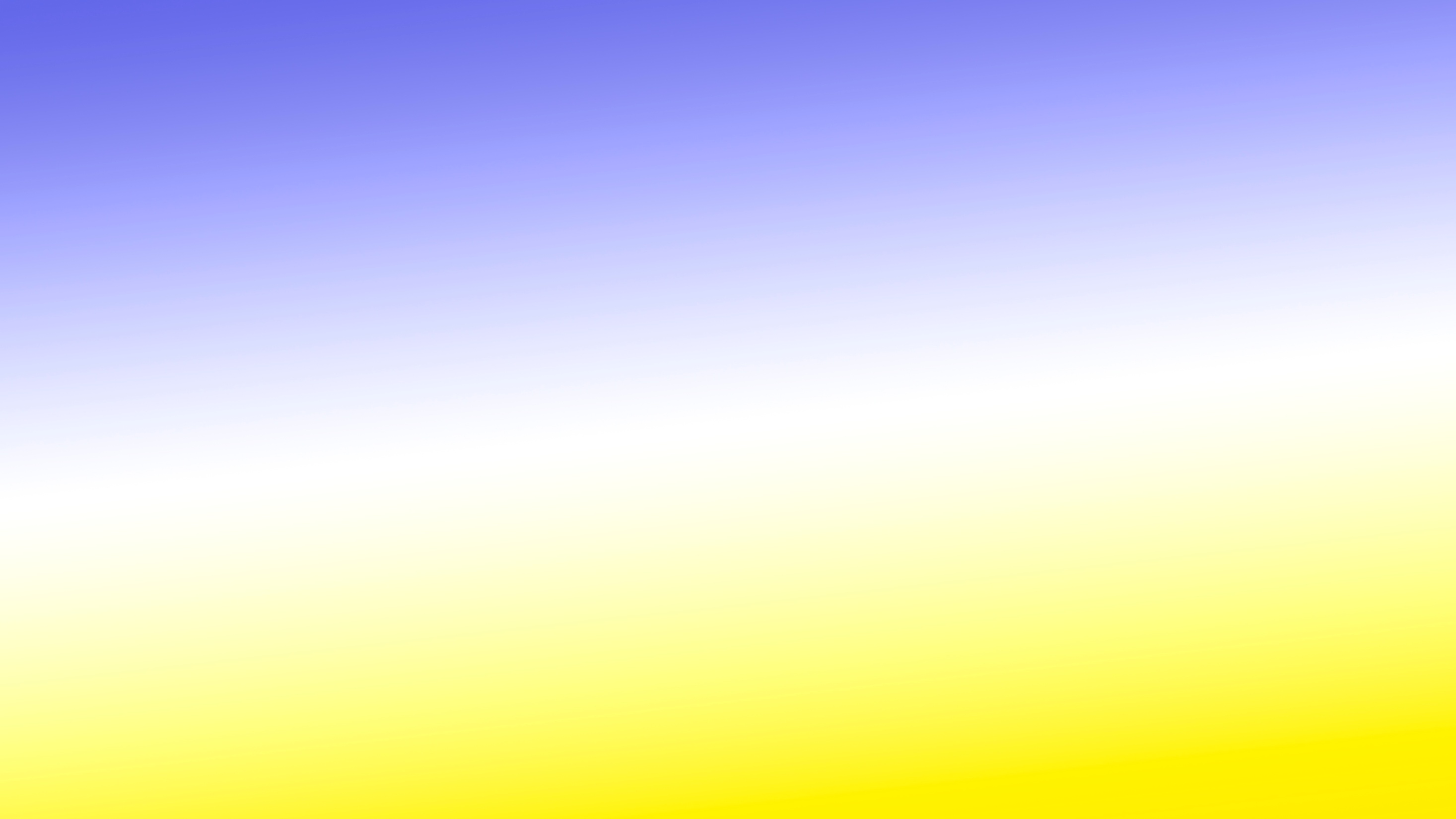 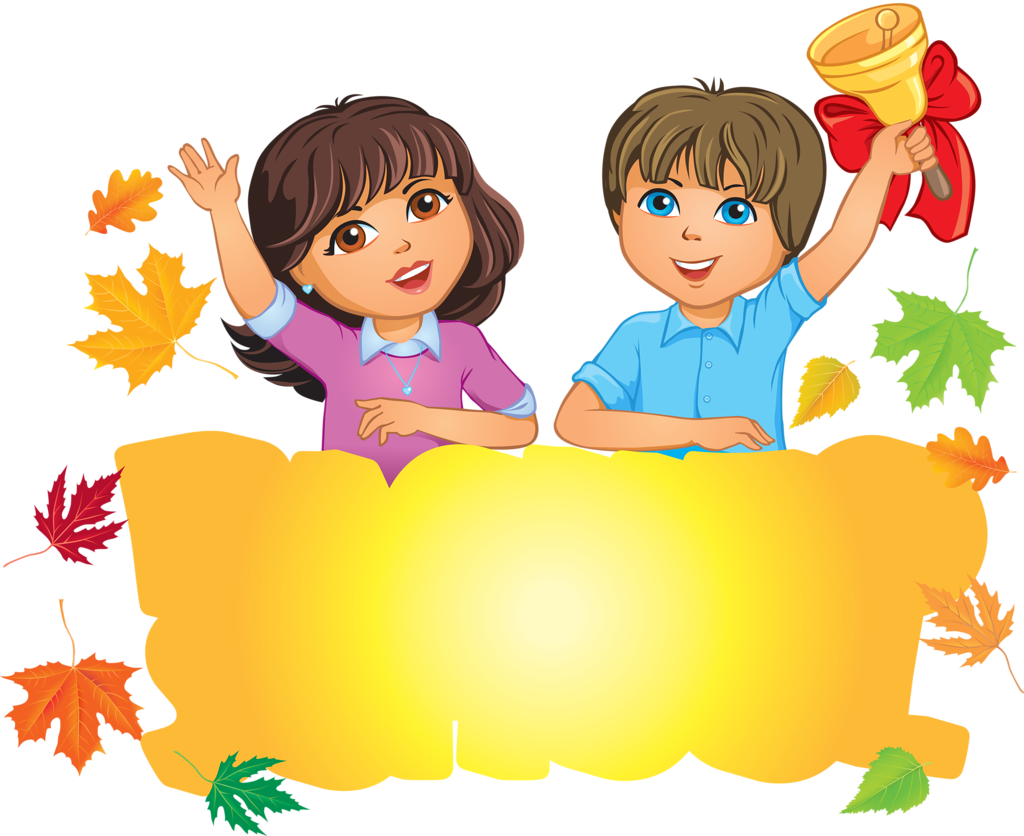 Психологічний супровід 
розвитку навчальної 
мотивації першокласників
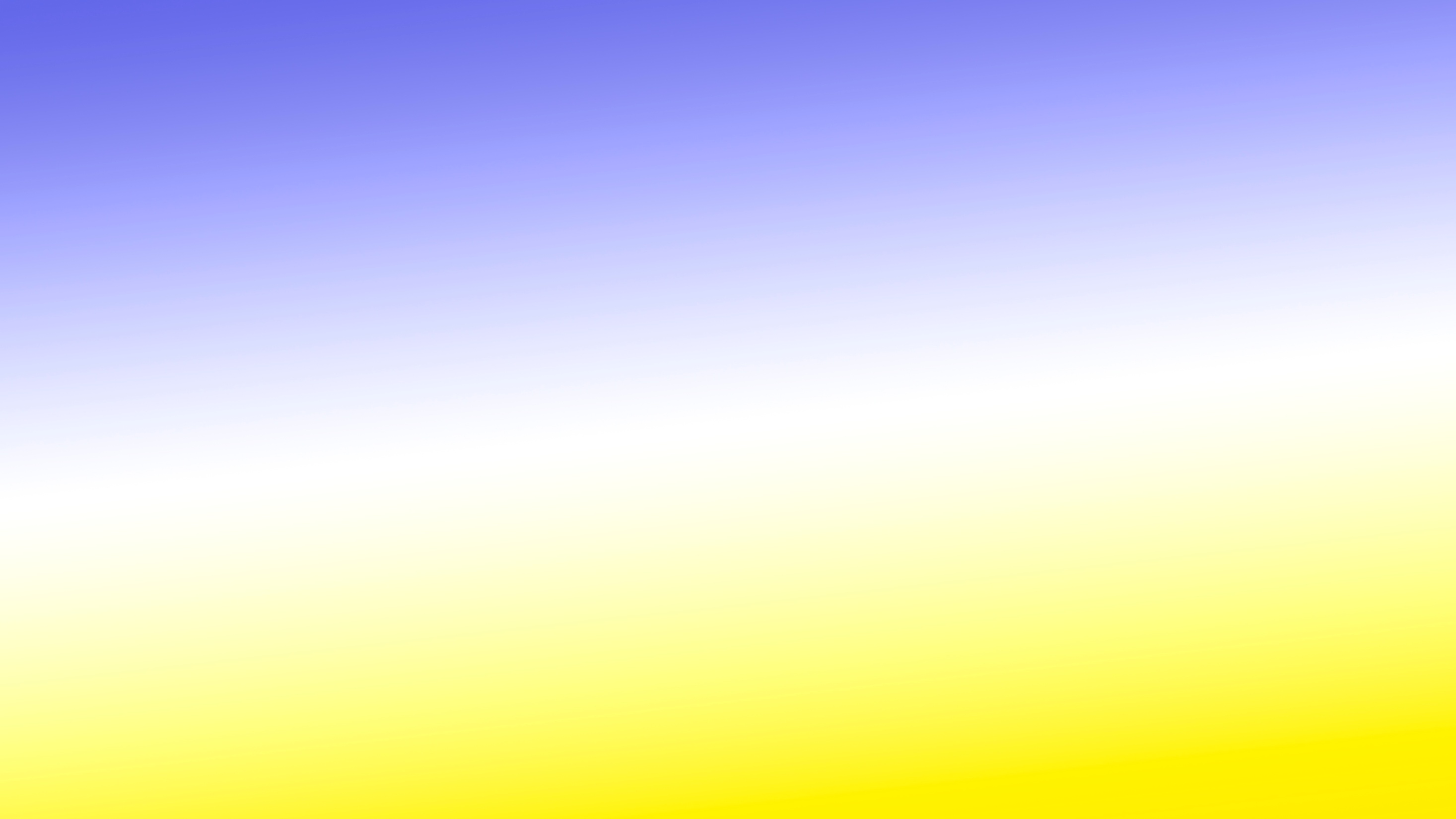 Мета:
Обмін досвідом практичних психологів щодо           системи психологічного 
супроводу 
розвитку навчальної мотивації 
першокласників
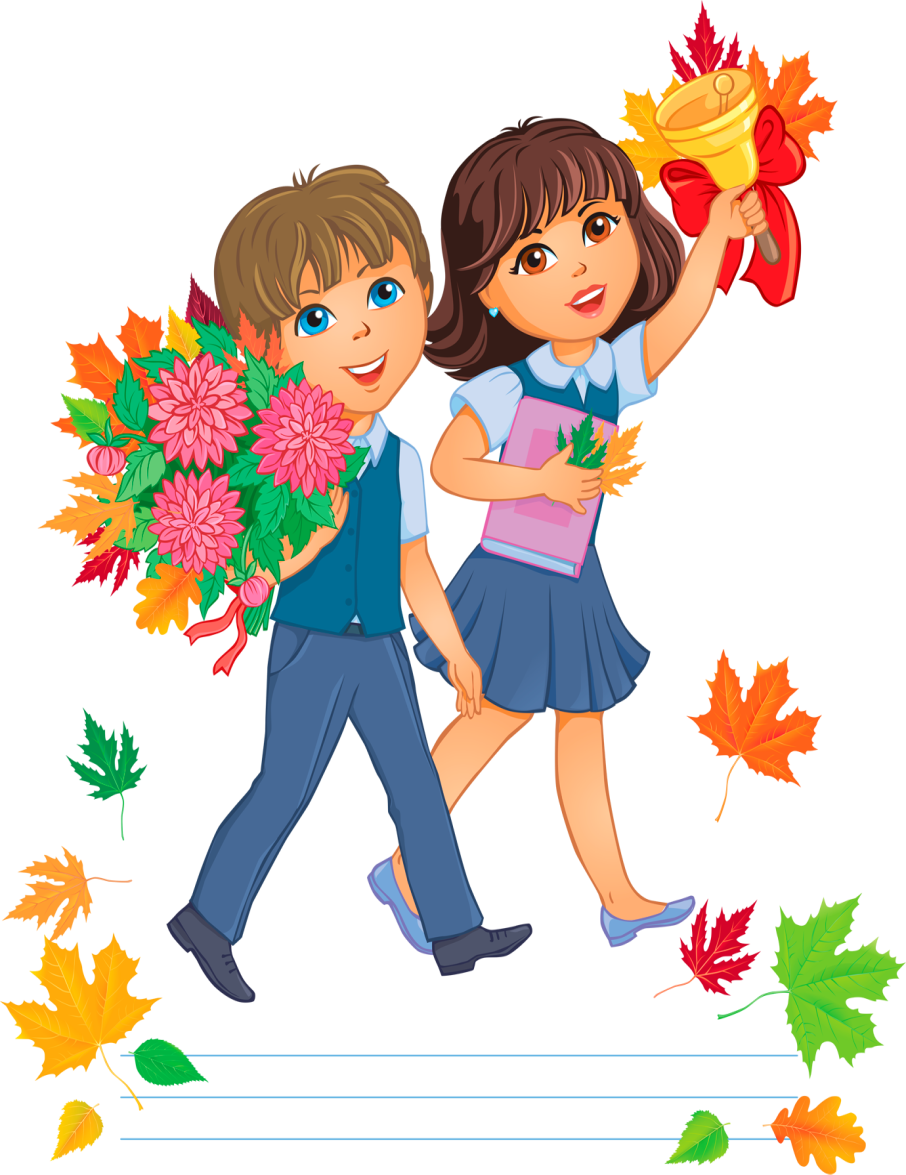 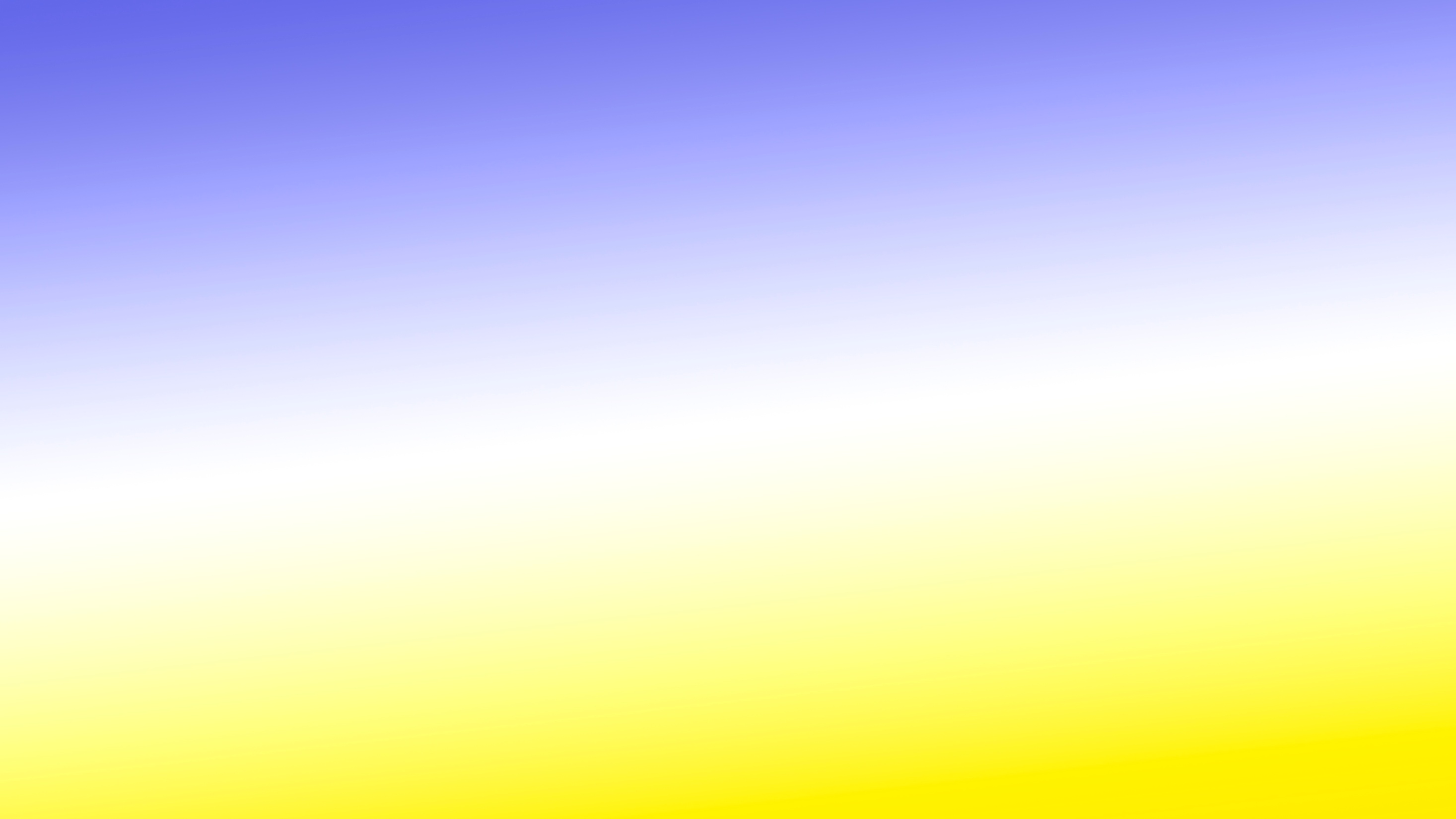 «Всі наші задуми і пошуки перетворюються в прах, 
якщо у учня немає бажання вчитися» 

В. А. Сухомлинський.
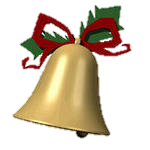 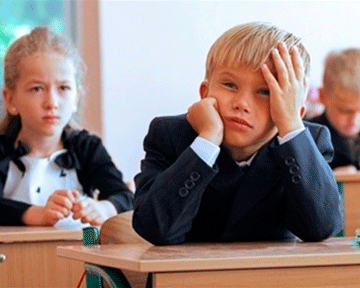 Кожна дитина на уроці повинна бути охоплена почуттям очікування чогось цікавого, захоплюючого, нового. 
Вона повинна радіти труднощам пізнання, 
відчувати, що поряд є педагог, який вмить прийде йому на допомогу» 

Ш. А. Амонашвілі.
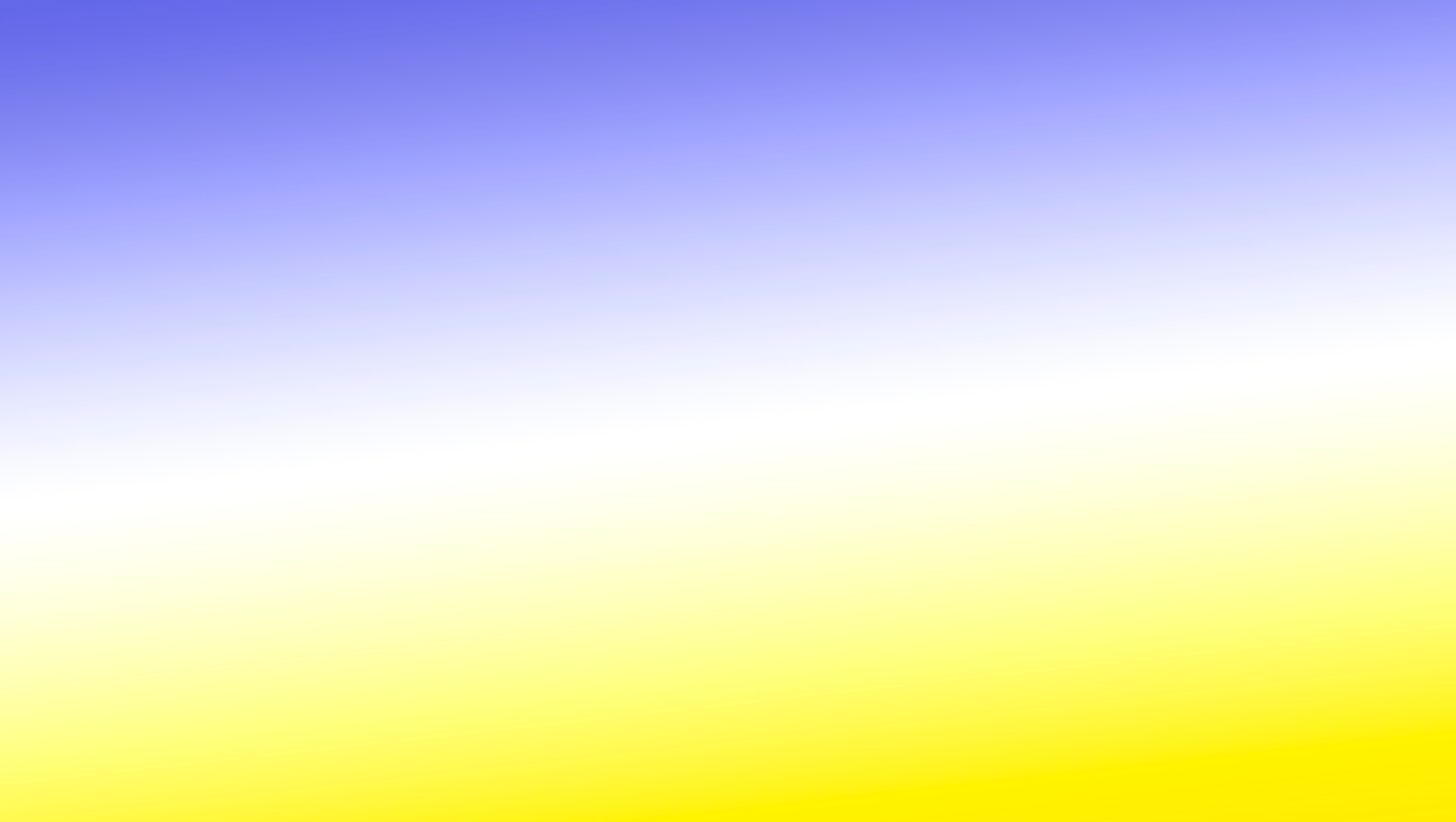 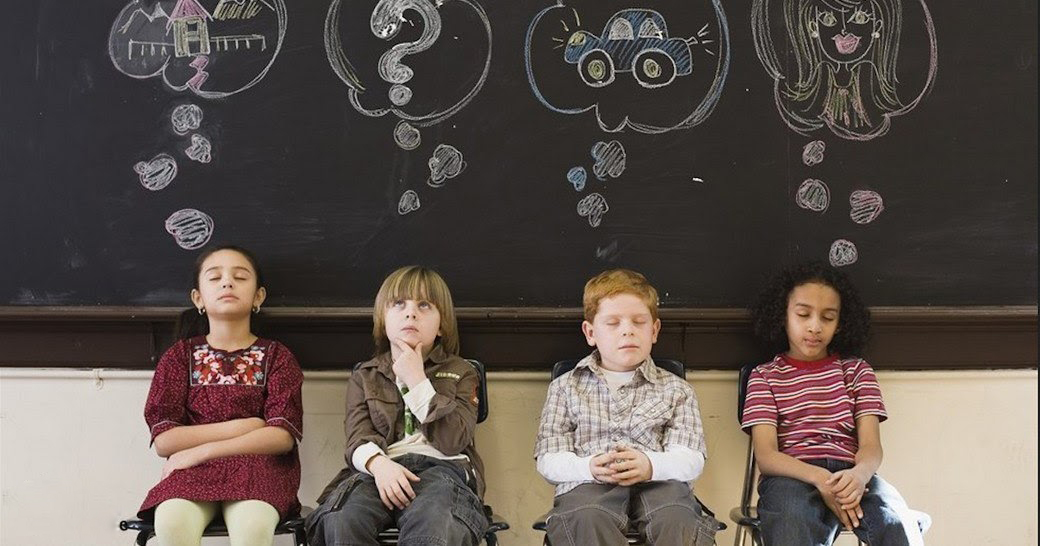 Мотив - це те,
 що спонукає 
людину до дії.
Мотивація –динамічний процес свідомого вибору типу поведінки та діяльності
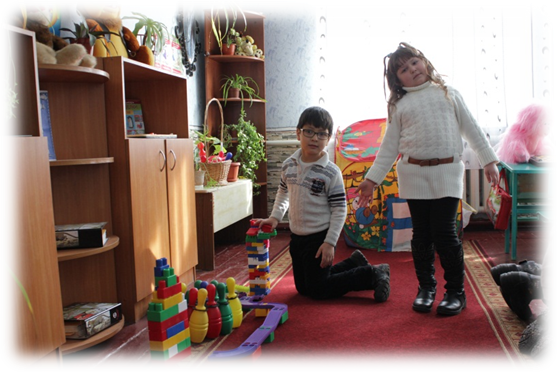 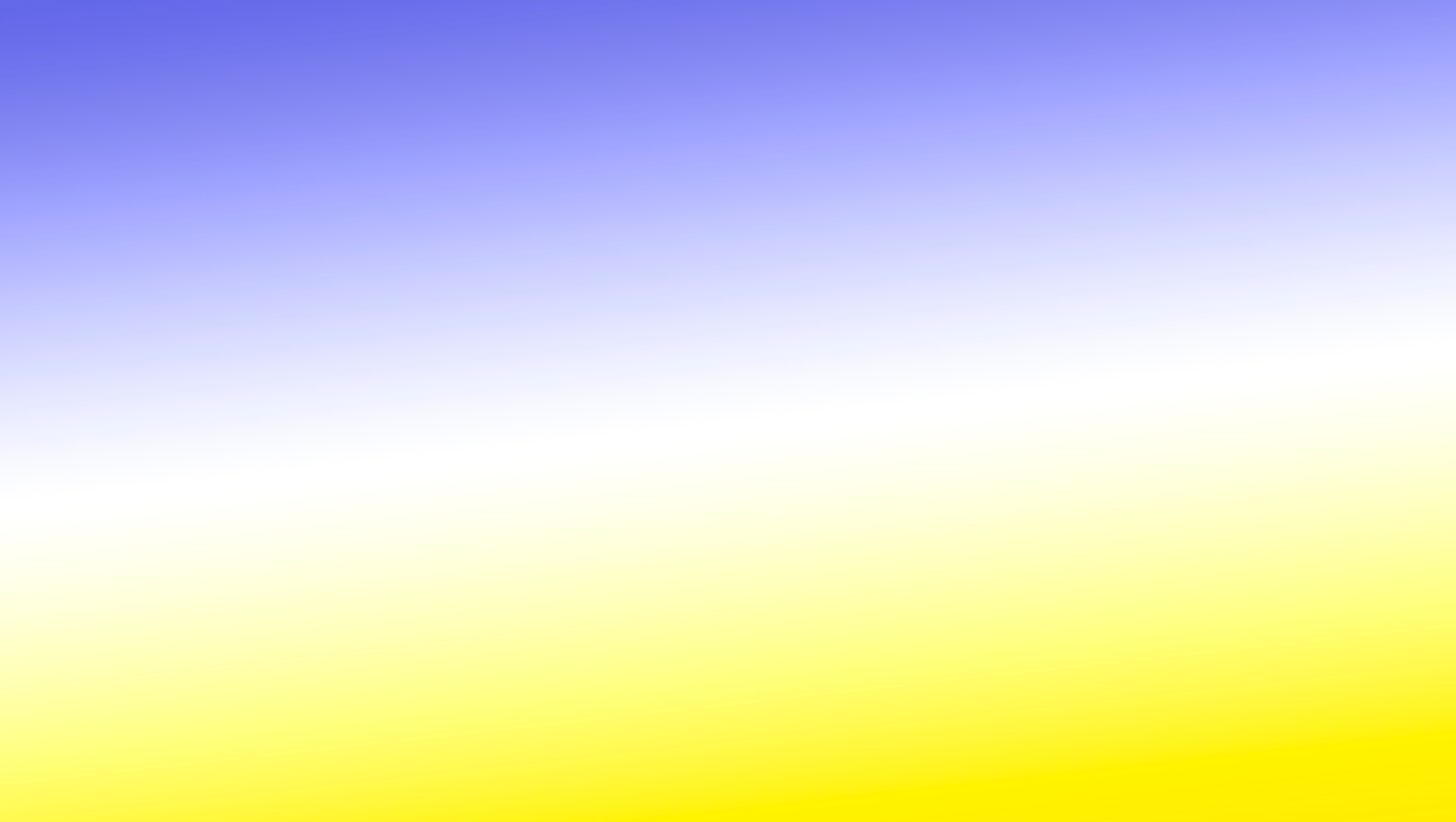 Мотивація 
відповідальна за активну 
позицію дитини 
в навчанні й особистісному 
розвитку
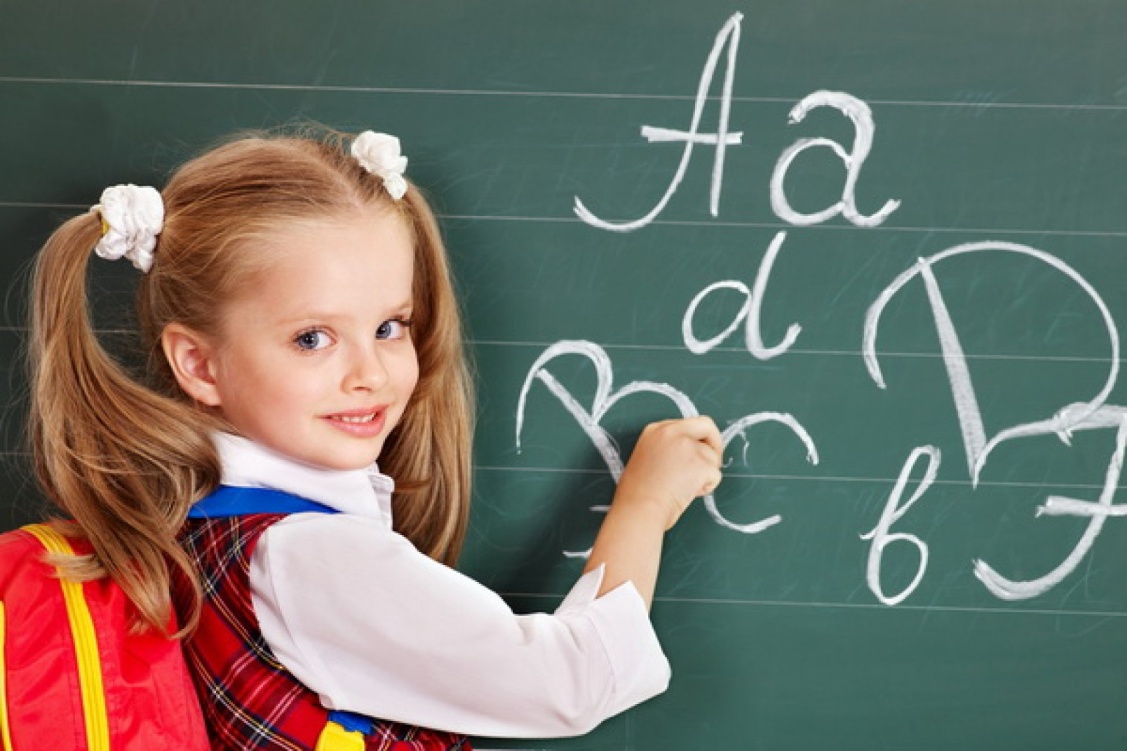 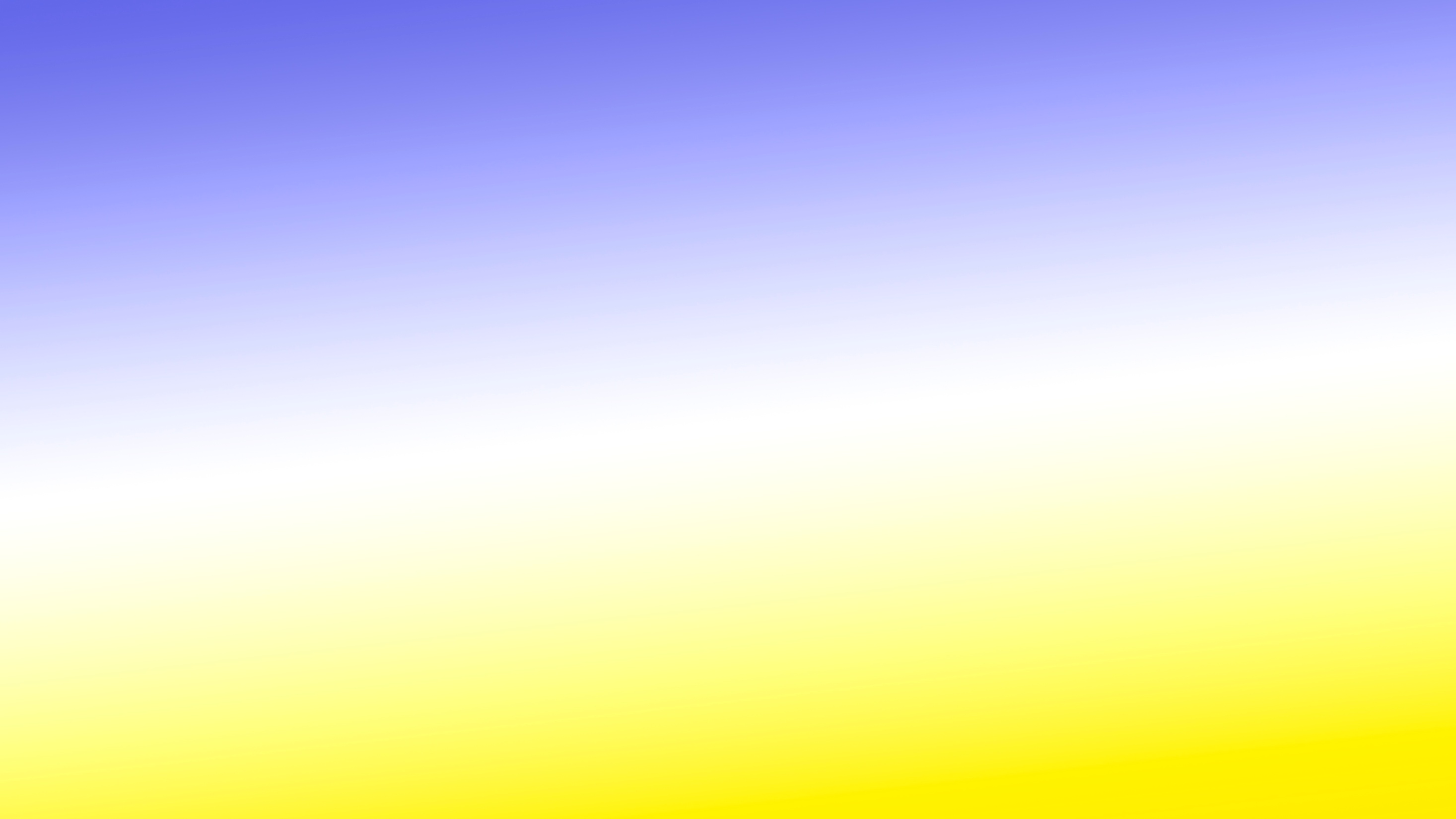 Види мотивів навчання
Внутрішні
Зовнішні
оцінки; 
вимушений обов'язок 
 навчання заради престижу, 
лідерства, матеріальної винагороди
- уникнення покарання
задоволення від самої діяльності
прямий результат діяльності 
потяг до успіху 
розуміння необхідності знань у житті 
навчання як можливість спілкування
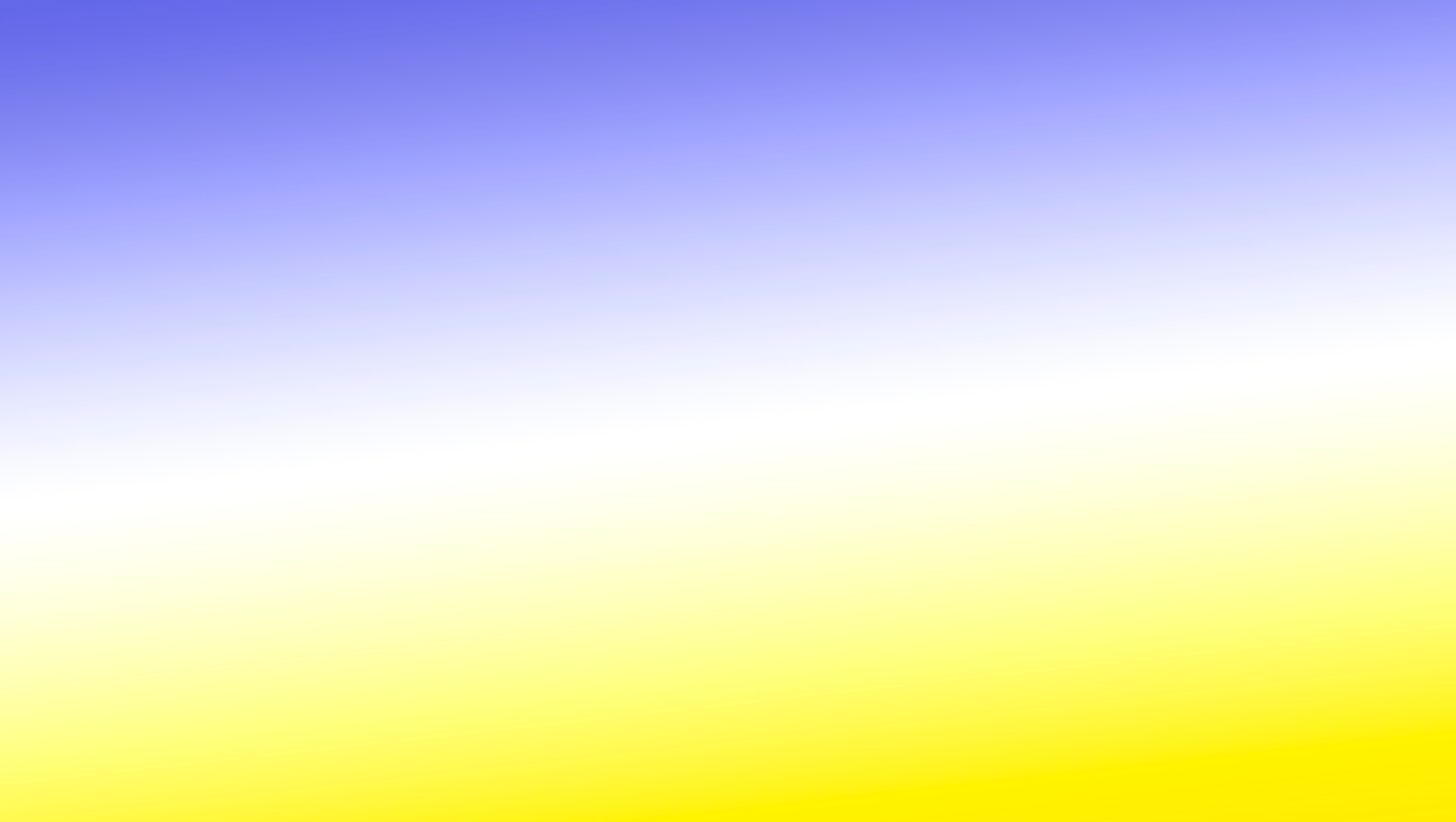 Мотив спрямований на досягнення успіху
Пізнавальний
мотив
Мотив спрямований на недопущення невдач
Соціальний мотив
Загальна структура мотивів 
дітей молодшого шкільного віку
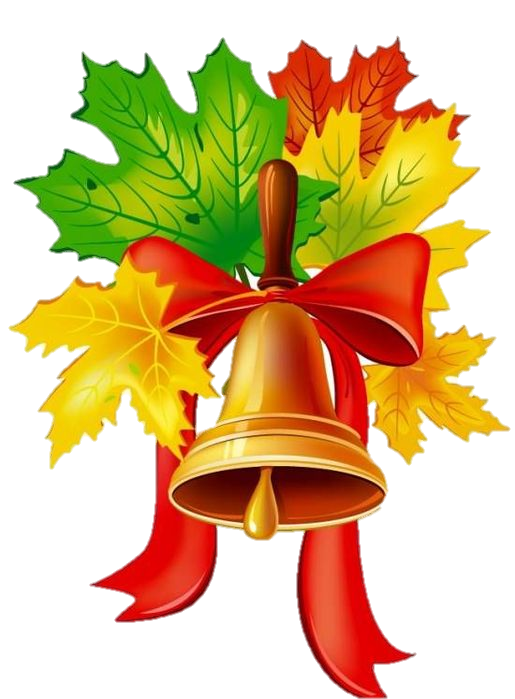 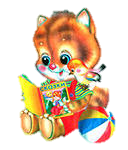 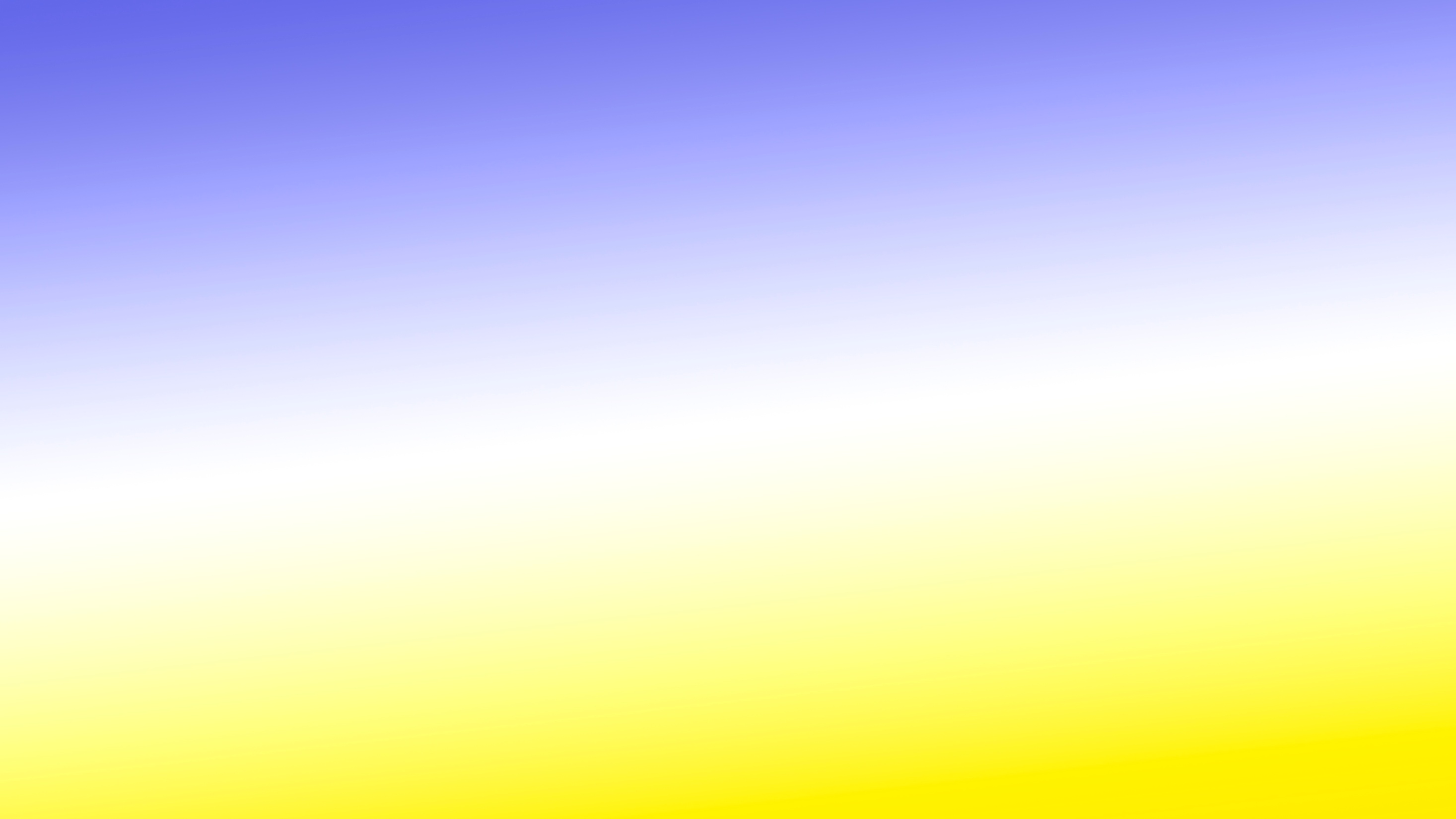 Універсальна молекула високої навчальної мотивації
Внутрішні мотиви
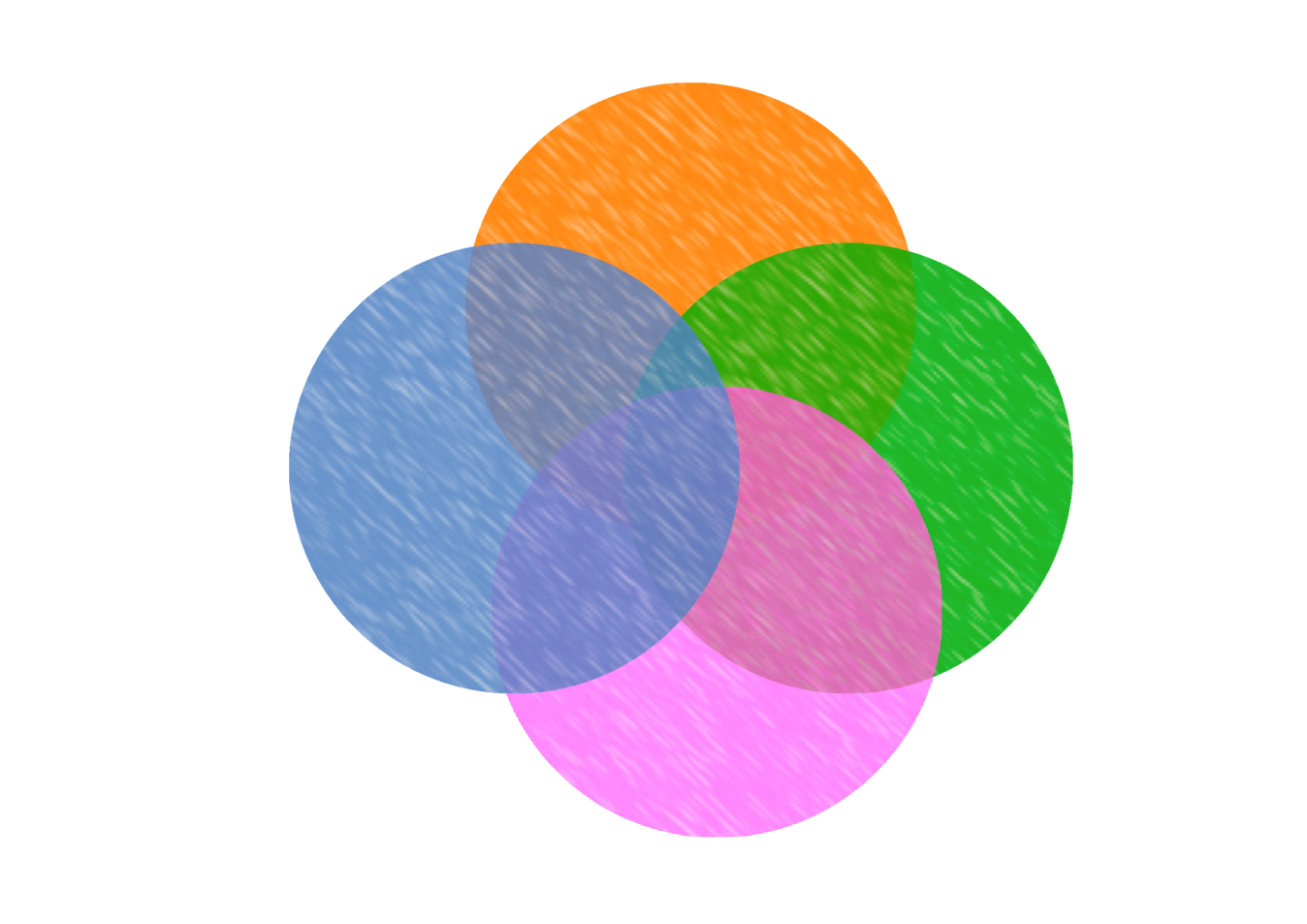 Мотиви 
соціальної
співпраці
Мотиви
 самоосвіти
Мотиви,  спрямовані на  досягнення 
успіху
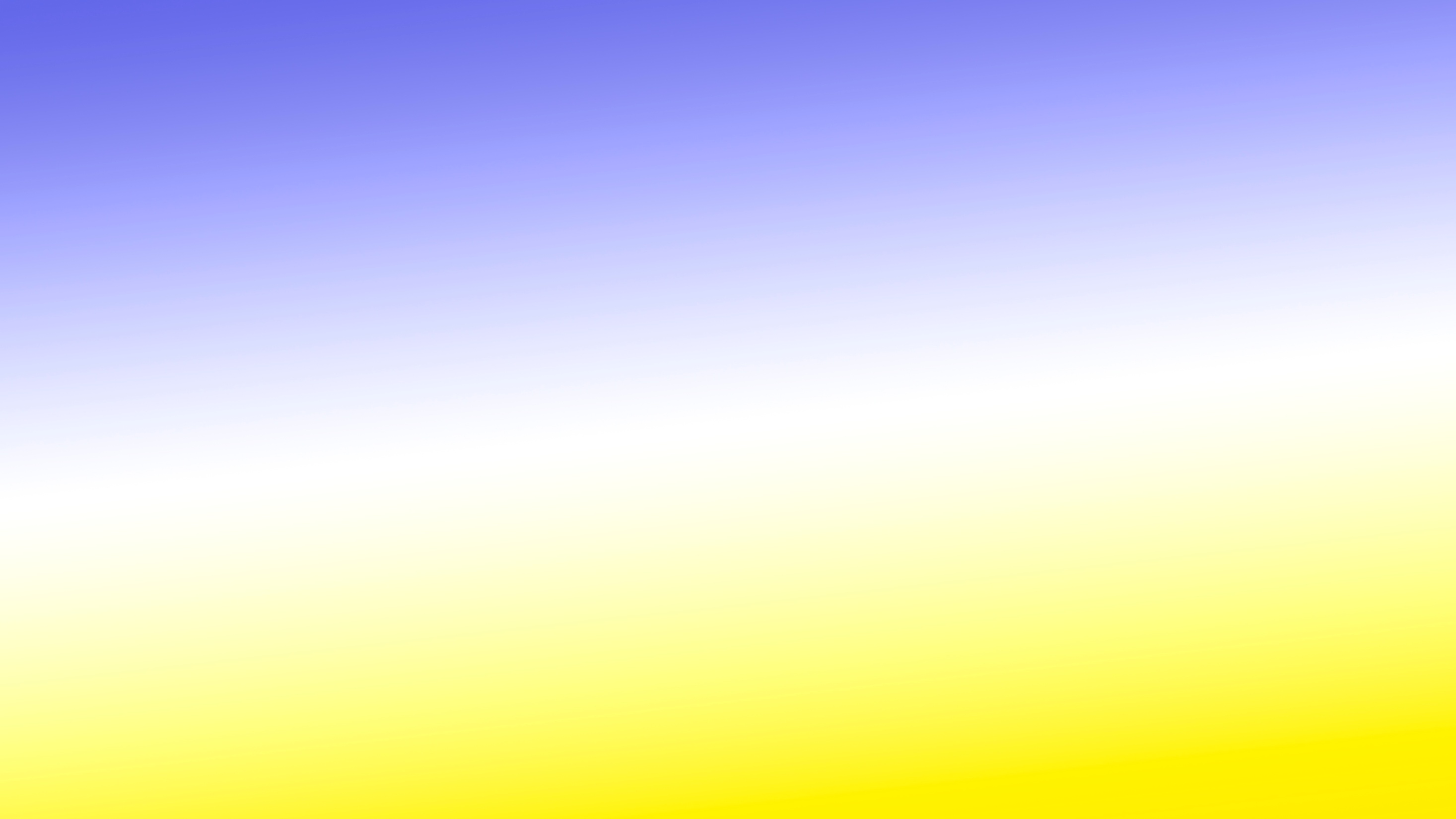 Рівень мотивації дошкільнят
Низький
  рівень 17%
Достатній 
рівень 33%
Початковий рівень 50%
Рівні навчальної мотивації
У дітей є пізнавальний мотив,прагнення найбільш успішно виконувати  всі шкільні вимоги. Учні чітко слідують вказівкам учителя, відповідальні, переживають, у разі отримання незадовільної оцінки
Високий рівень
Добра мотивація
Учні успішно справляються з навчальною діяльністю.
Школа приваблює поза навчальною діяльністю. Їм подобається бути учнями, мати гарний портфель, ручки і т.д.
Позитивне ставлення до школи
Відвідують школу неохоче, можуть пропускати уроки. На уроках займаються зайвими справами, іграми. Мають труднощі в навчальній діяльності.
Низька мотивація
Мають серйозні труднощі у навчанні: не справляються з навчальною діяльністю; мають труднощі у спілкуванні з однокласниками, у взаємовідносинах з учителями.
Негативне ставлення до школи
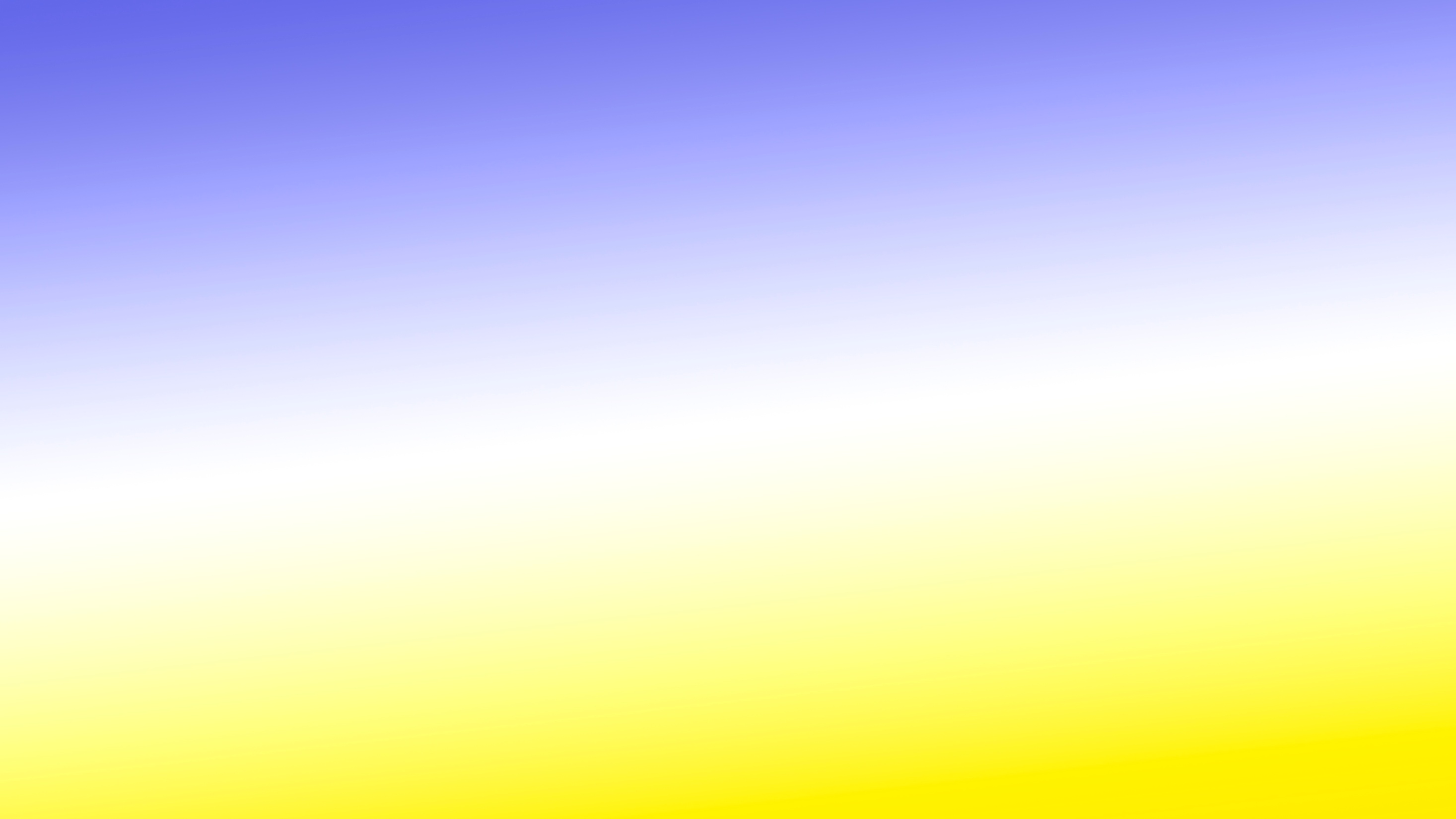 Рівень мотивації першокласників
2% дезадаптація
18% високий рівень
13% низький рівень
67% хороший рівень
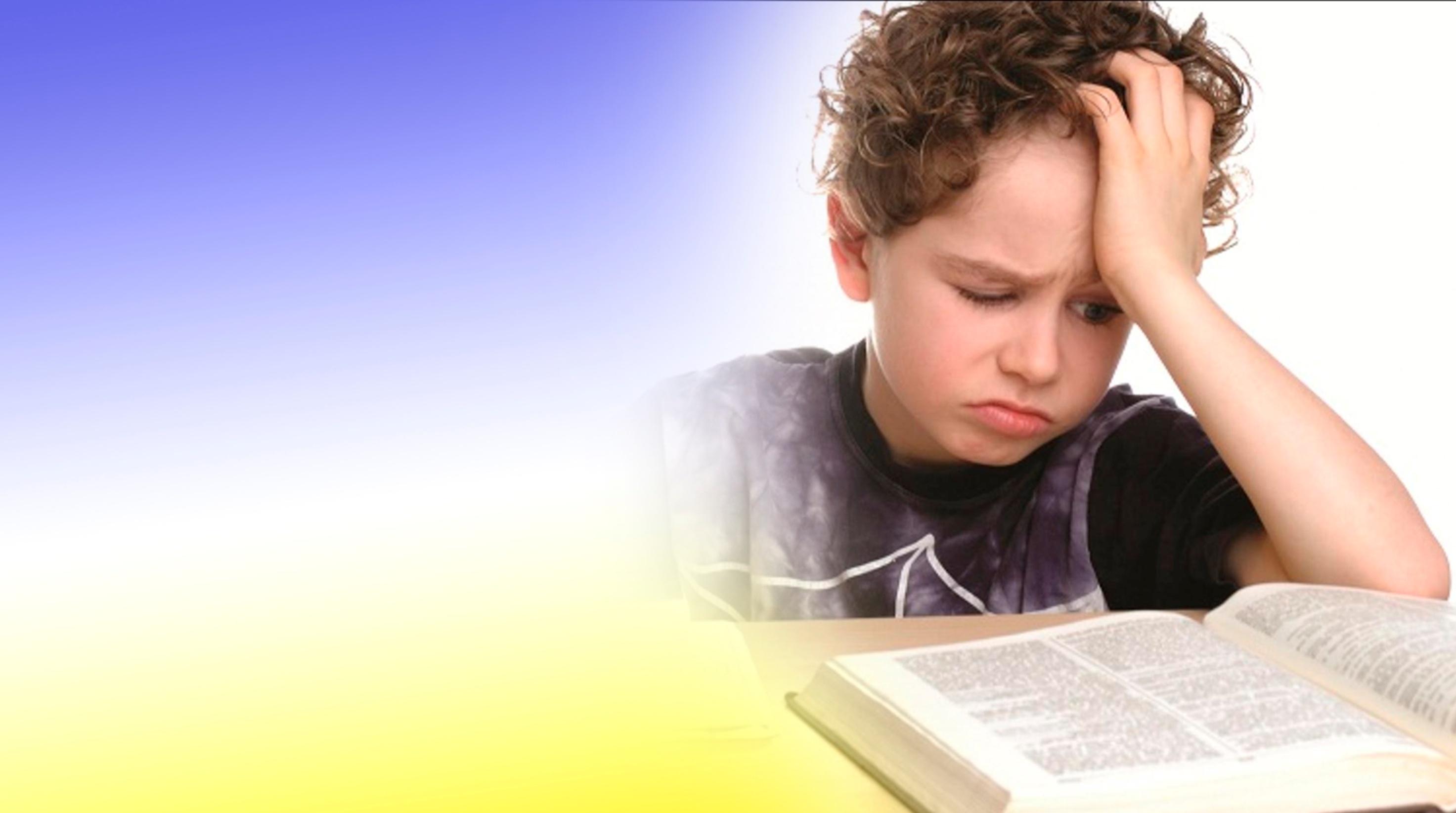 Причини зниження мотивації:
Ставлення учня до вчителя
Ставлення вчителя до учня
Особиста значущість предмета
Розумовий розвиток учня
Продуктивність навчальної діяльності
Нерозуміння мети навчання
Страх перед школою
[Speaker Notes: Страх перед школою]
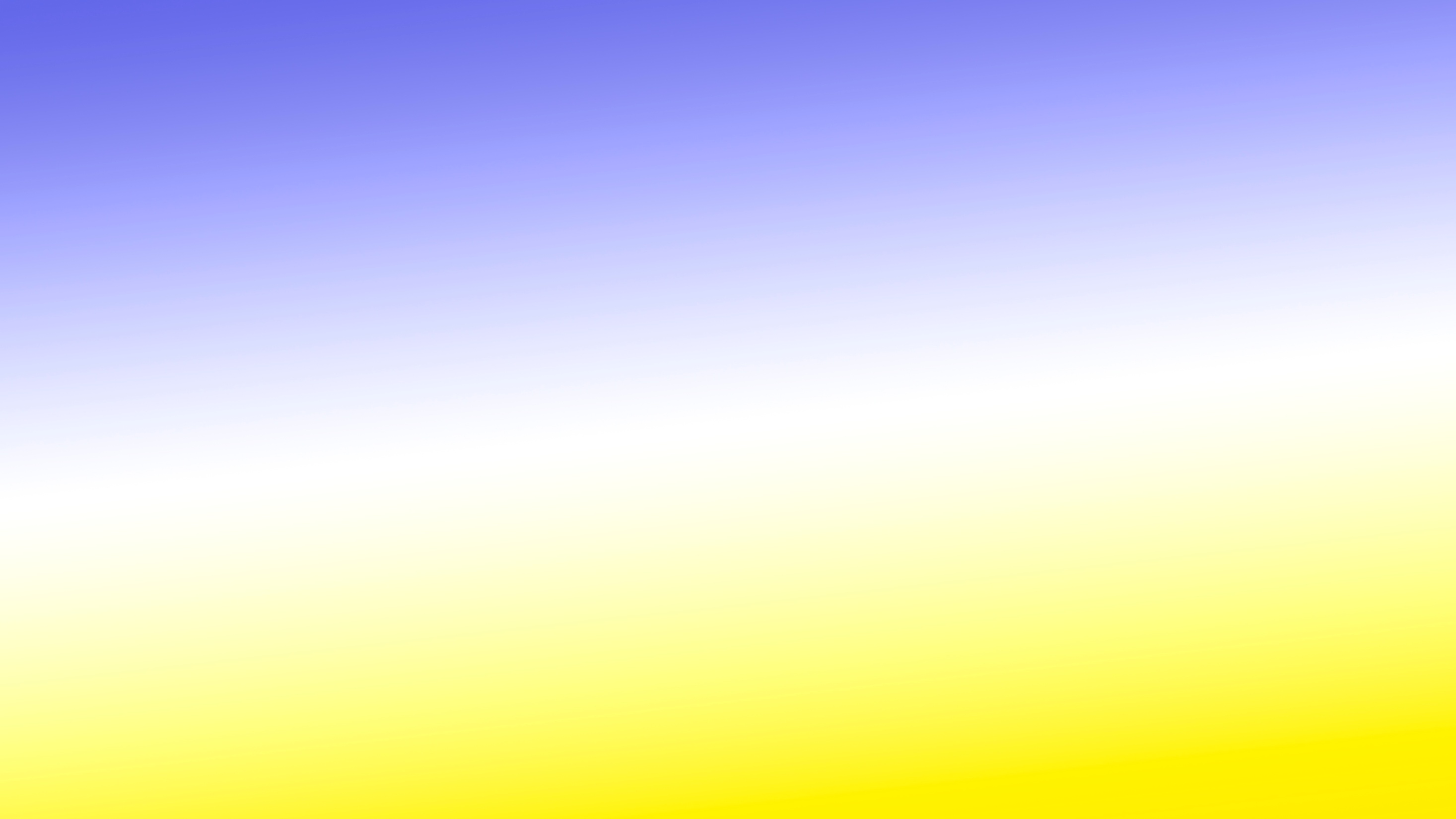 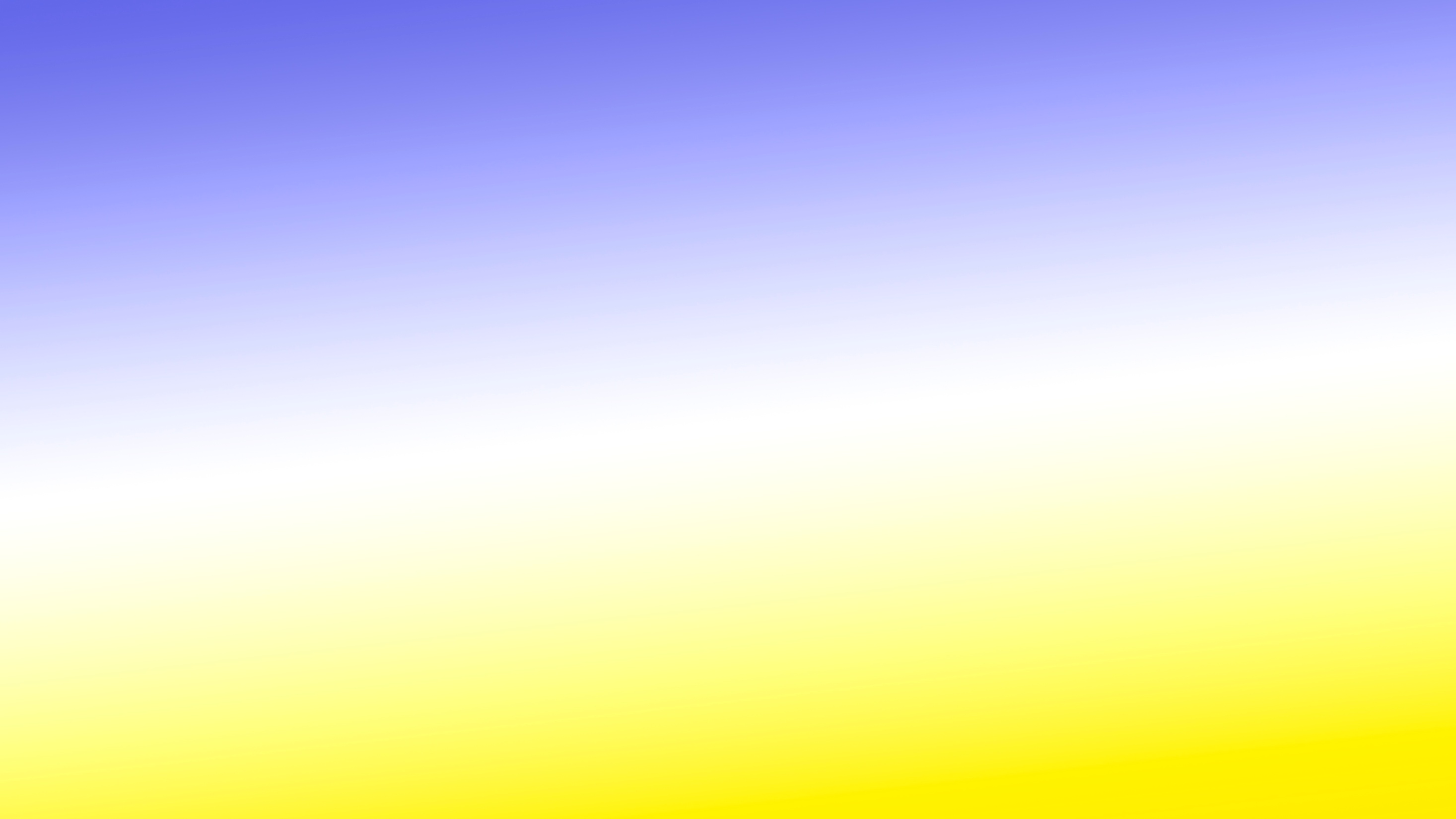 Для формування повноцінної мотивації навчання молодших школярів особливо важливо забезпечити такі умови:
Утверджувати справді гуманне ставлення до всіх учнів, бачити в дитині особистість;
Задовольняти потреби в спілкуванні з учителями та однолітками під час навчання;
Збагачувати зміст особистісно-орієнтованими цікавими матеріалами;
Збагачувати мислення інтелектуальними почуттями;
Формувати допитливість і пізнавальний інтерес;
Формувати адекватну самооцінку своїх можливостей;
Утверджувати прагнення до саморозвитку, самовдосконалення;
Використовувати різні способи педагогічної підтримки, прогнозувати ситуації, коли вона особливо потрібна дітям;
Виховувати відповідальне ставлення до навчання
[Speaker Notes: ощ]
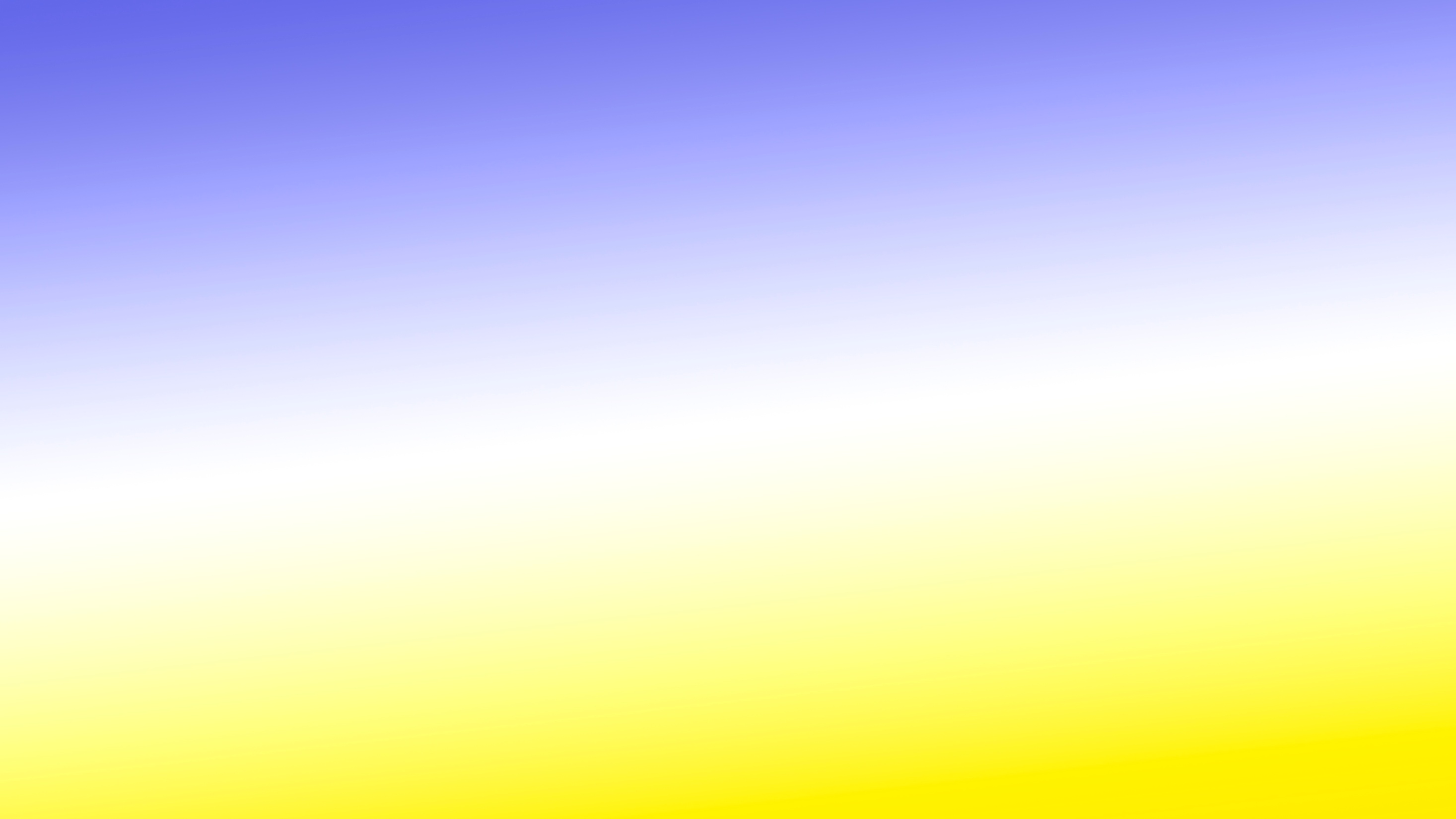 Види уроків, що формують стійкий інтерес 
до навчання:
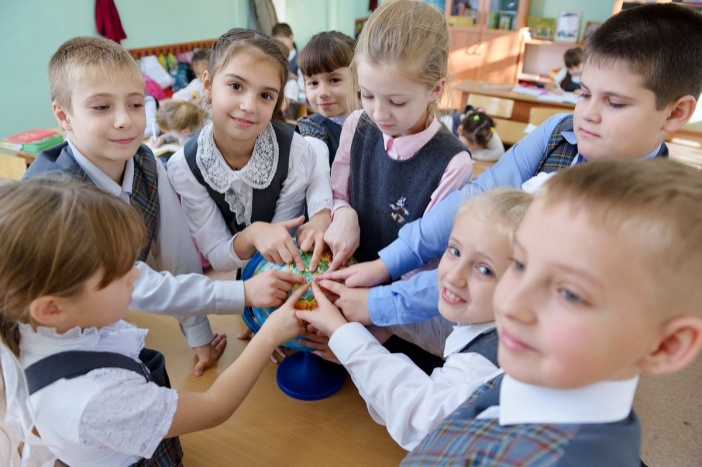 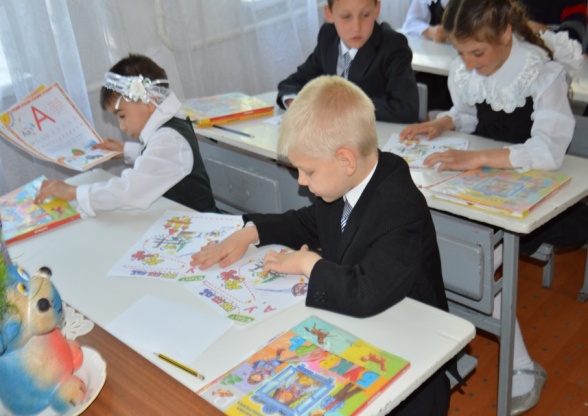 Урок – зустріч
Урок – подорож
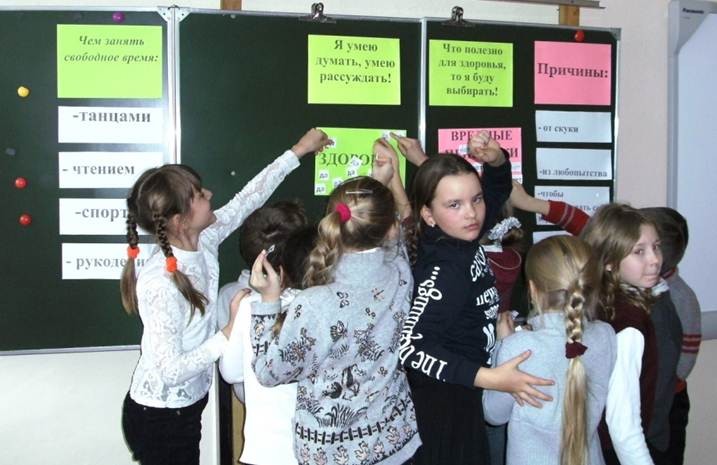 Урок – вікторина
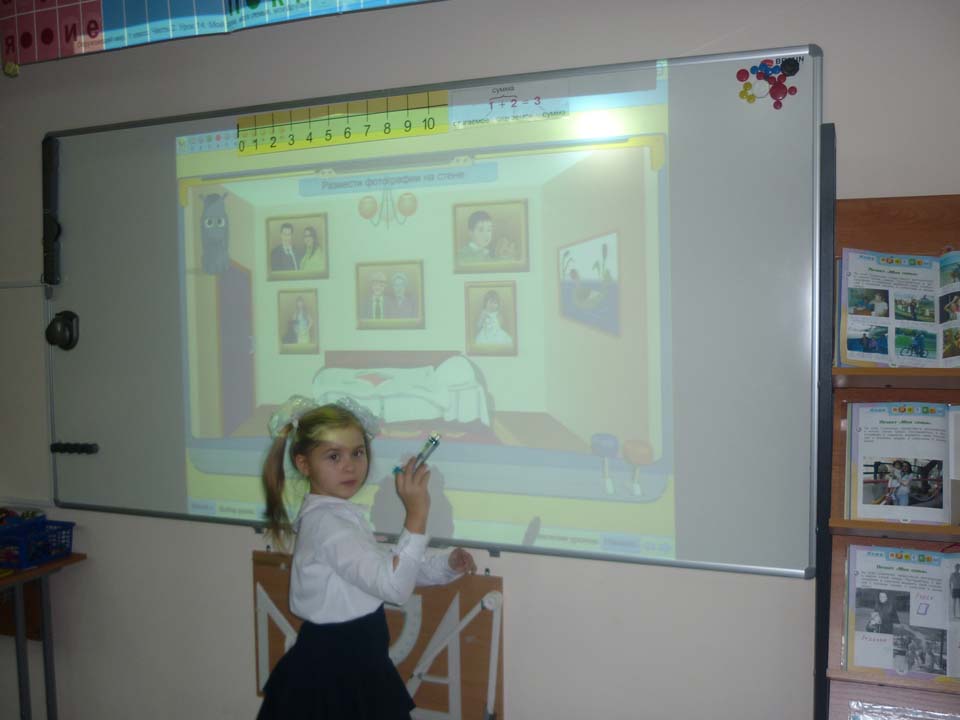 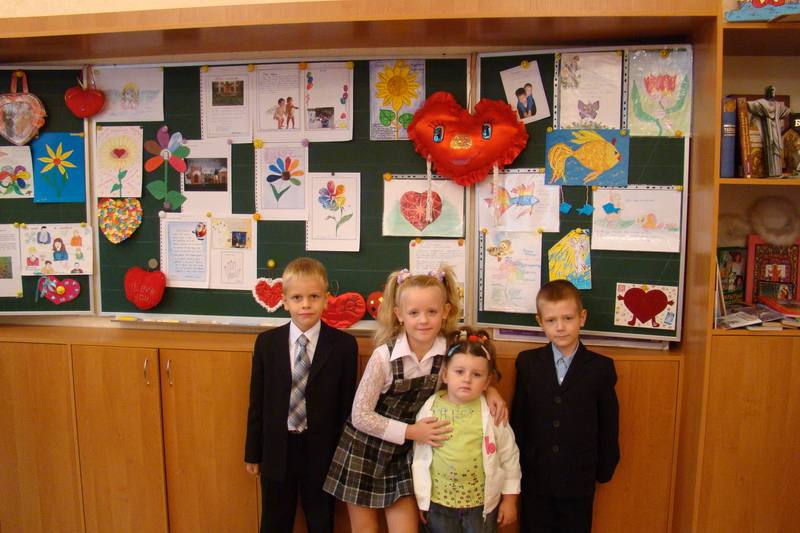 Урок – гра
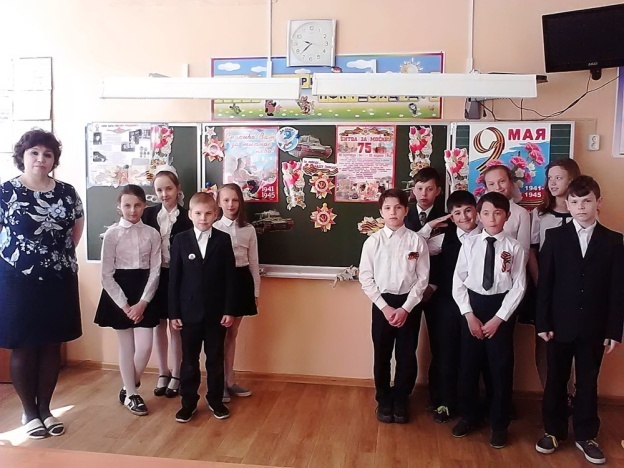 Урок – дослідження
Урок захисту 
творчих проектів
Сюжетный урок
[Speaker Notes: ++++]